Навчальна дисципліна 
“Фінанси”
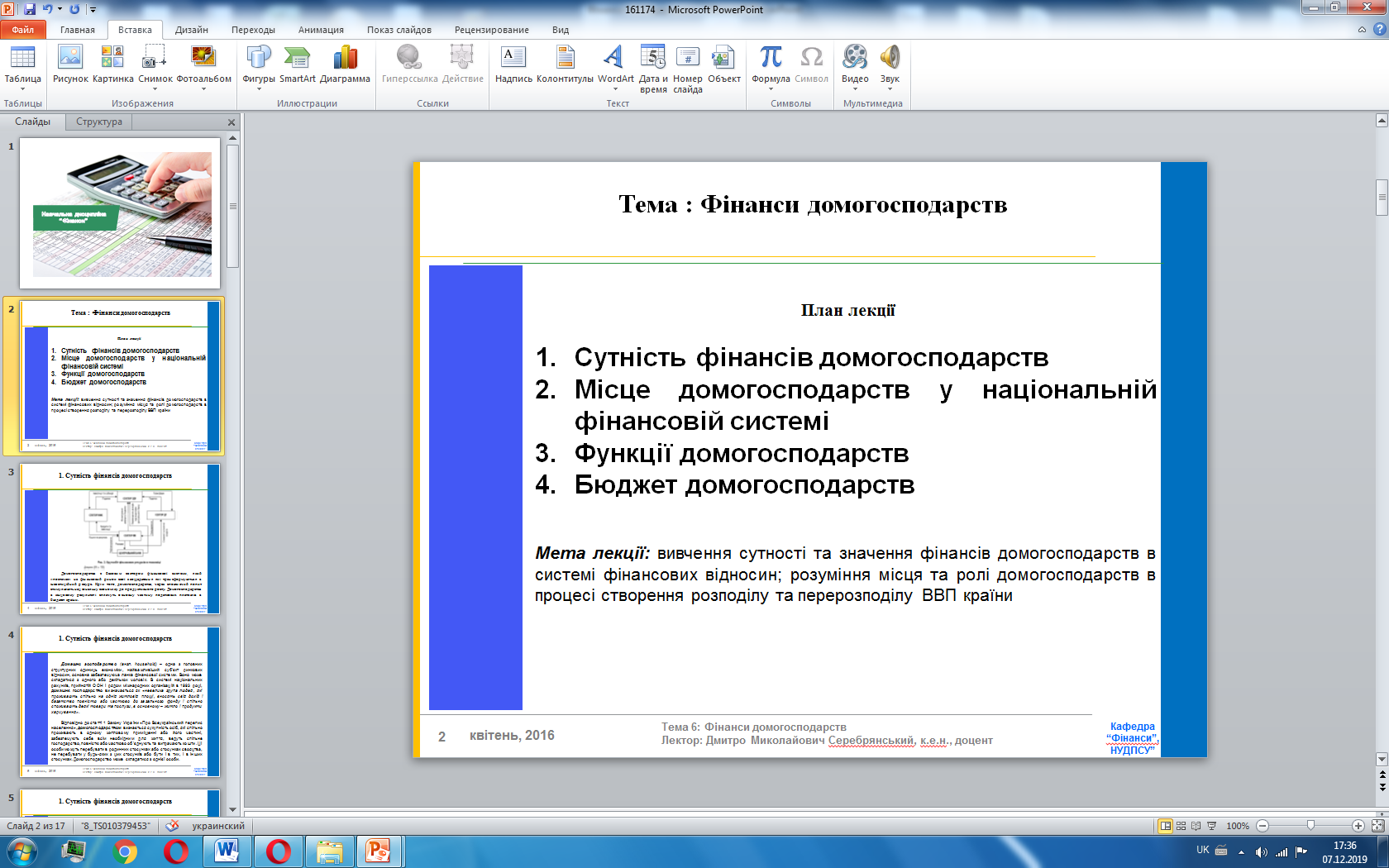 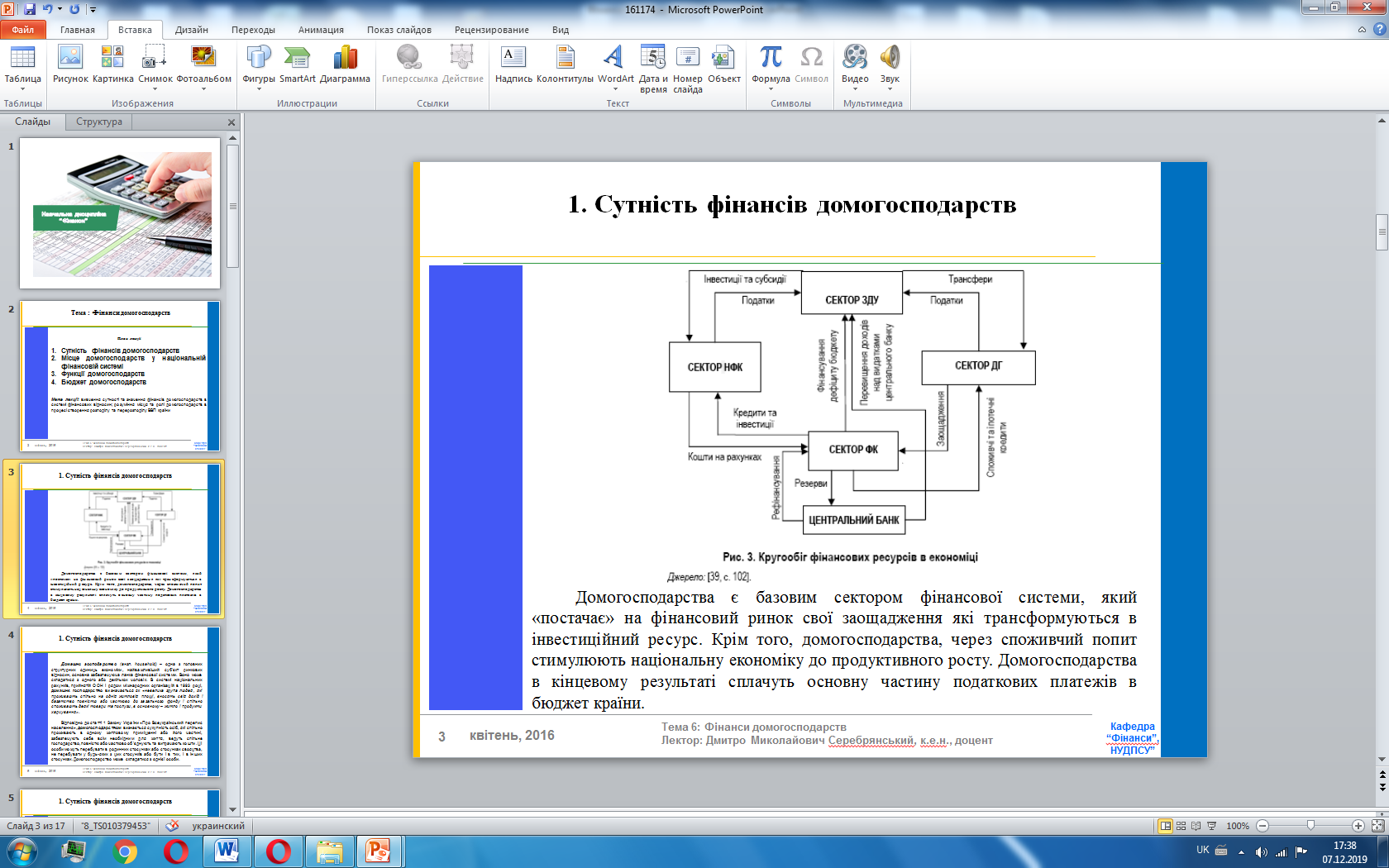 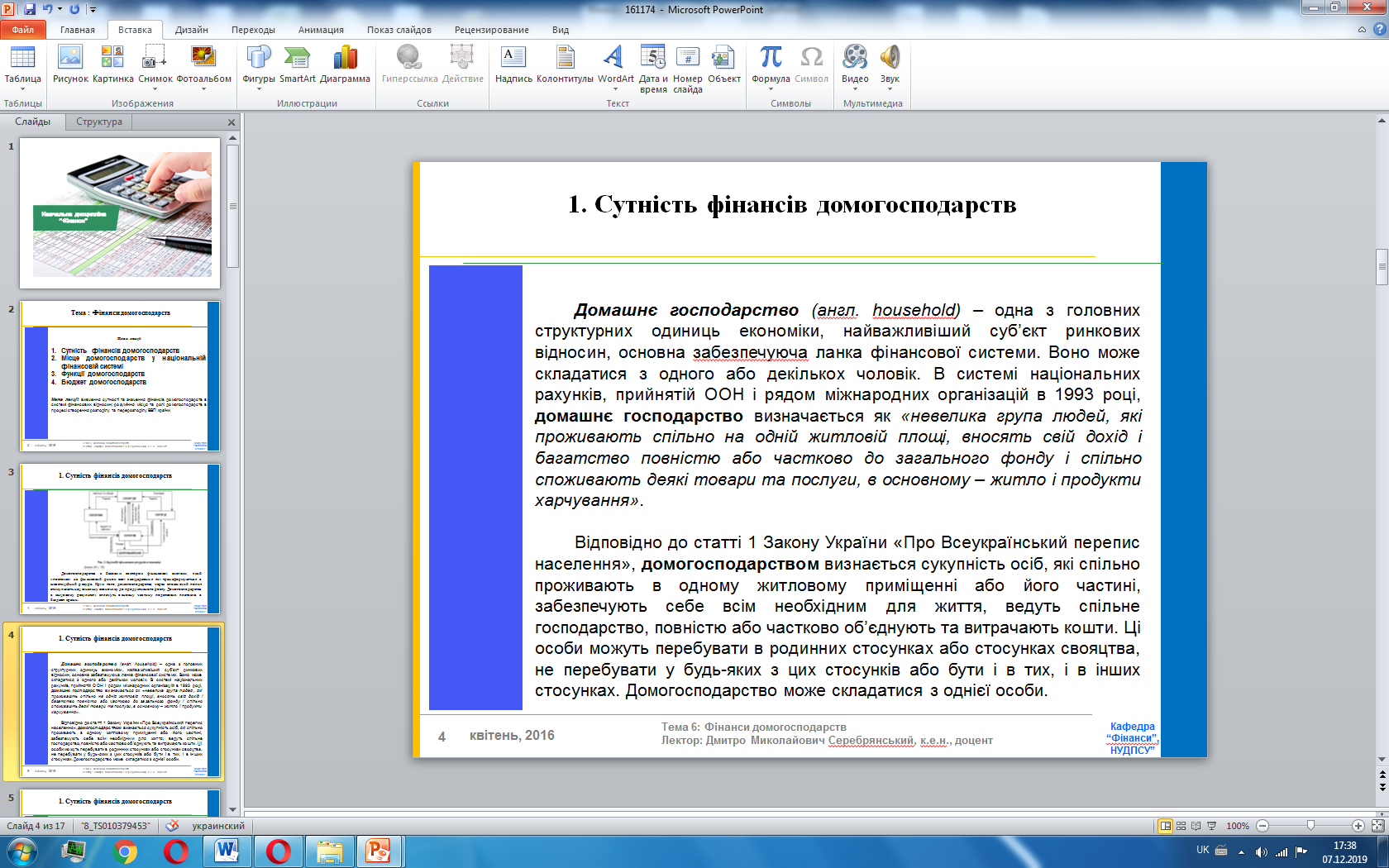 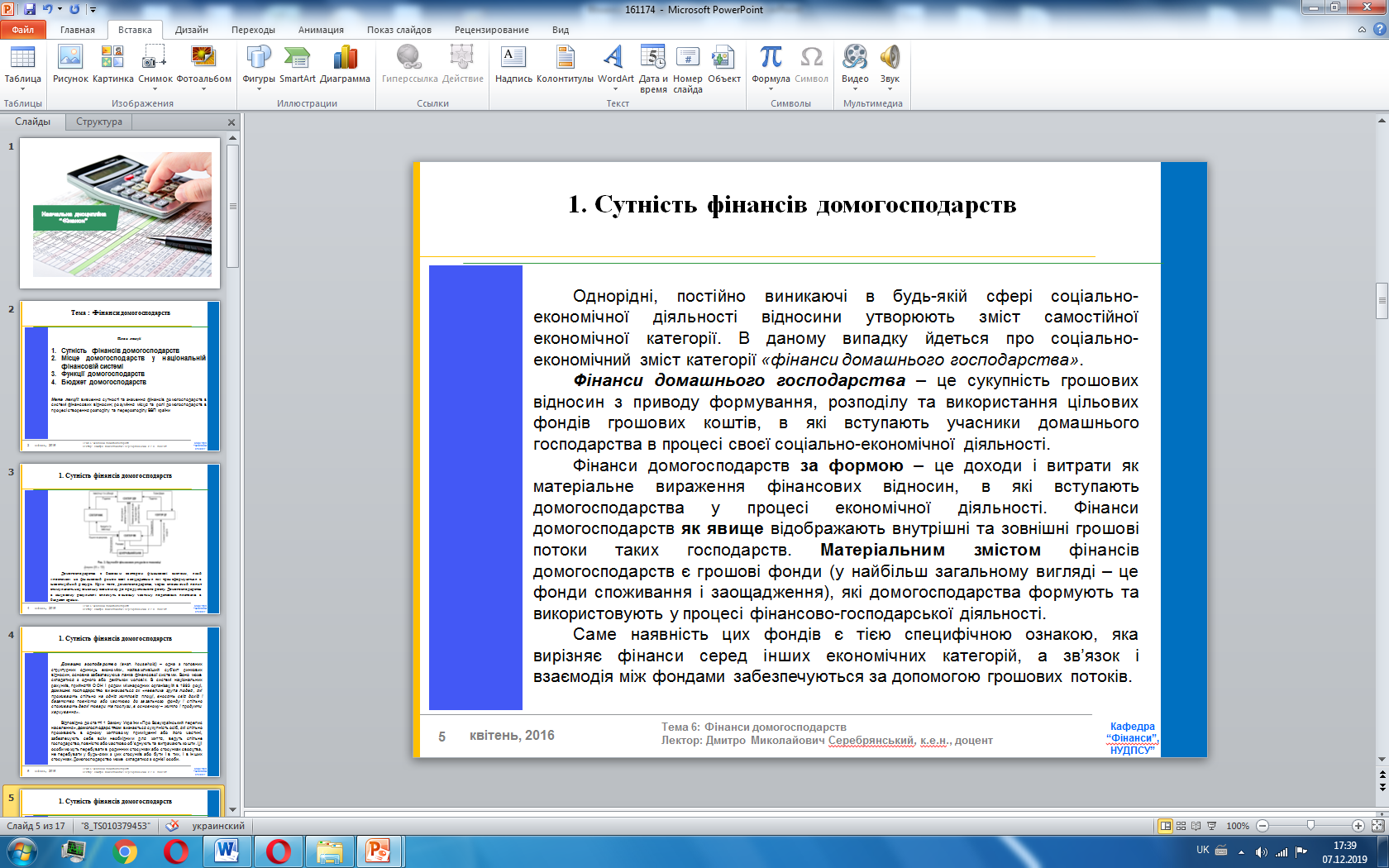 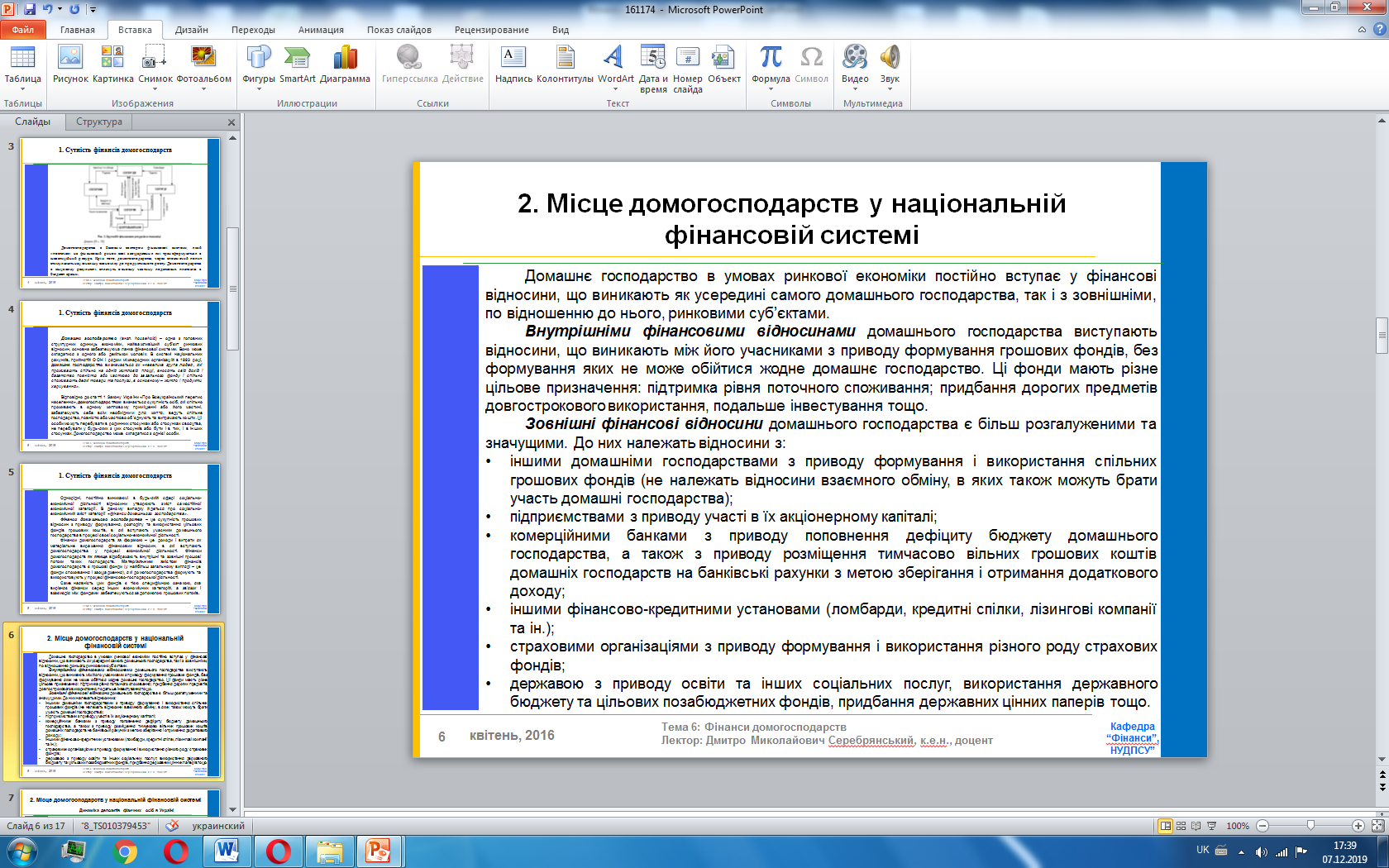 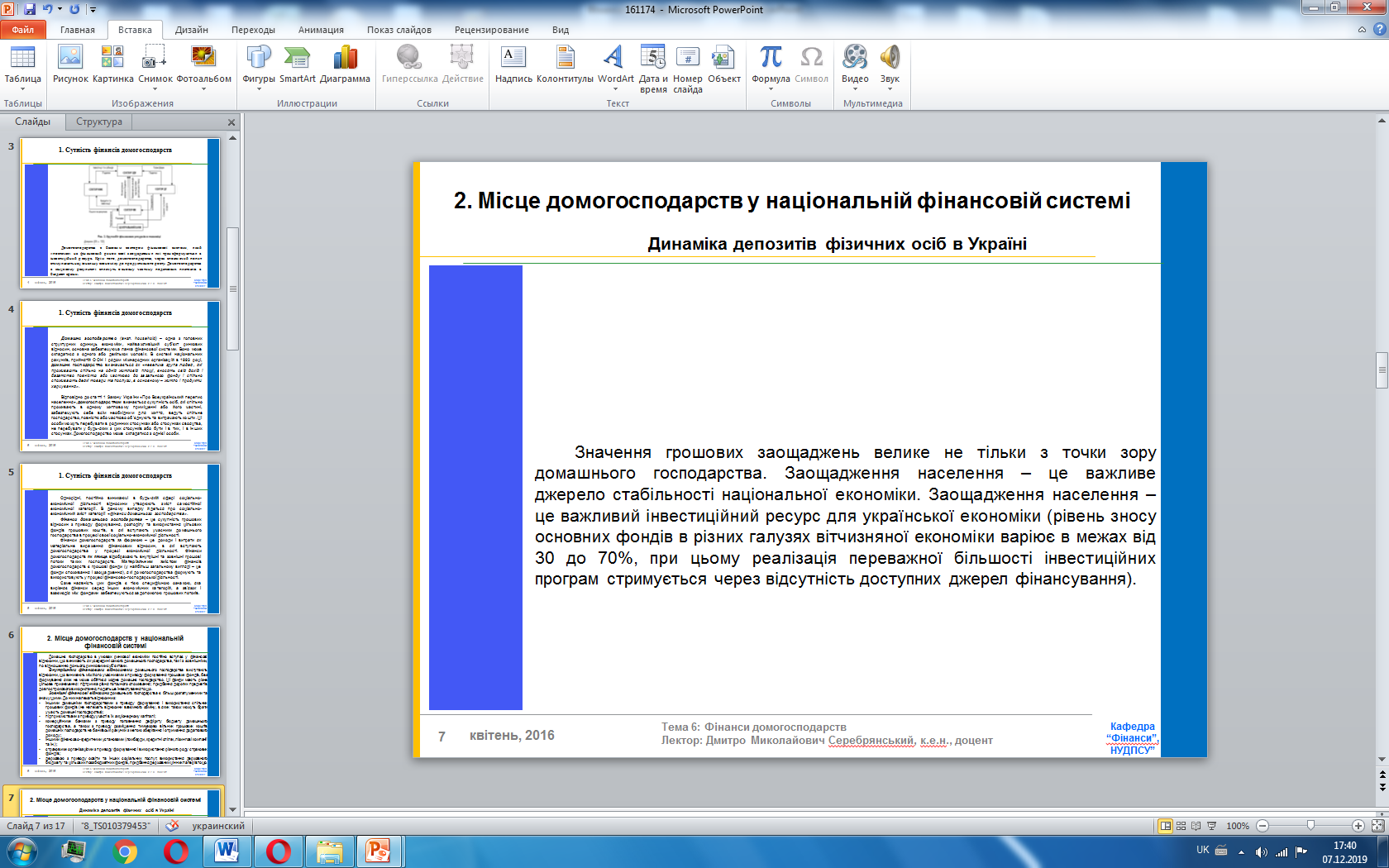 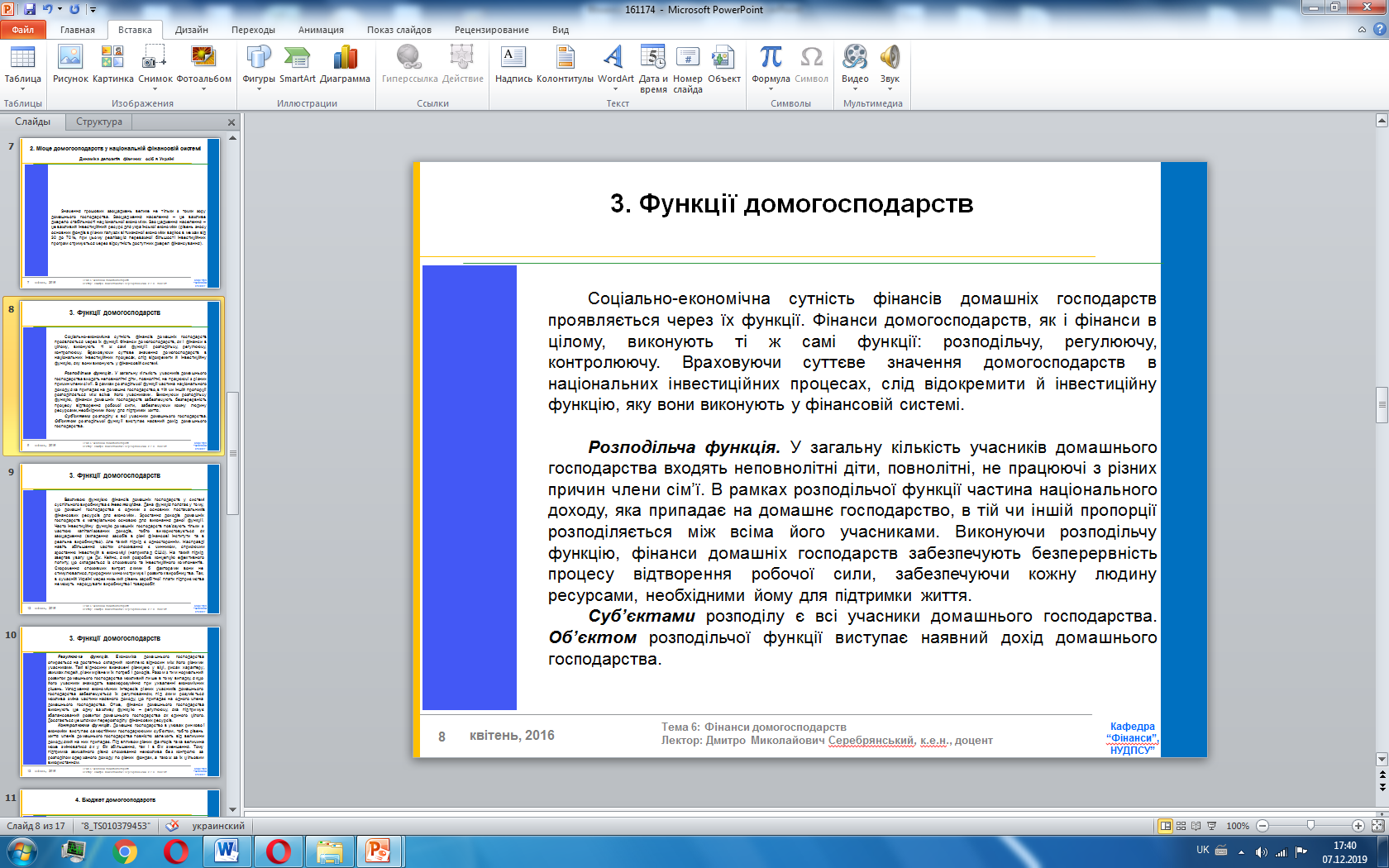 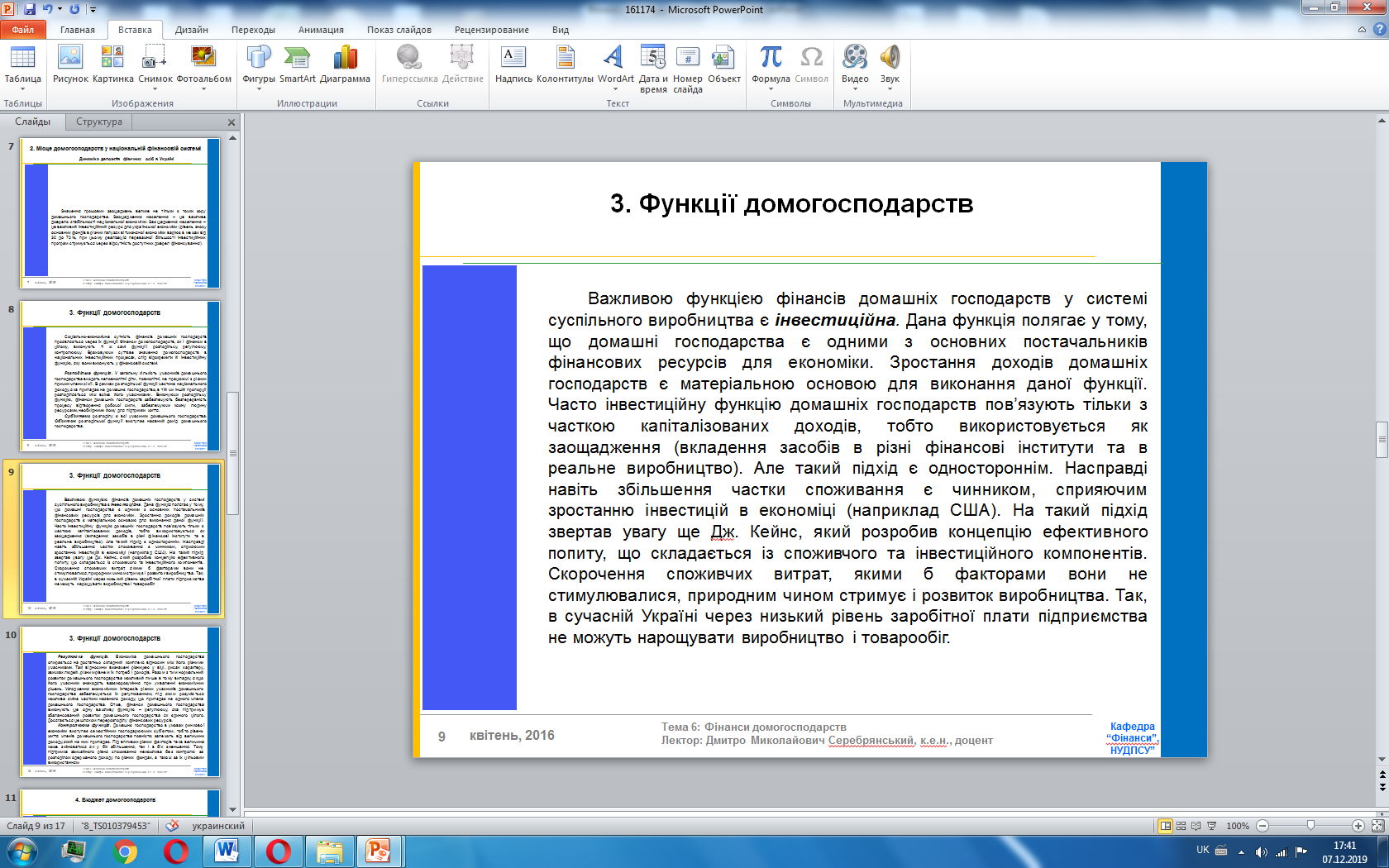 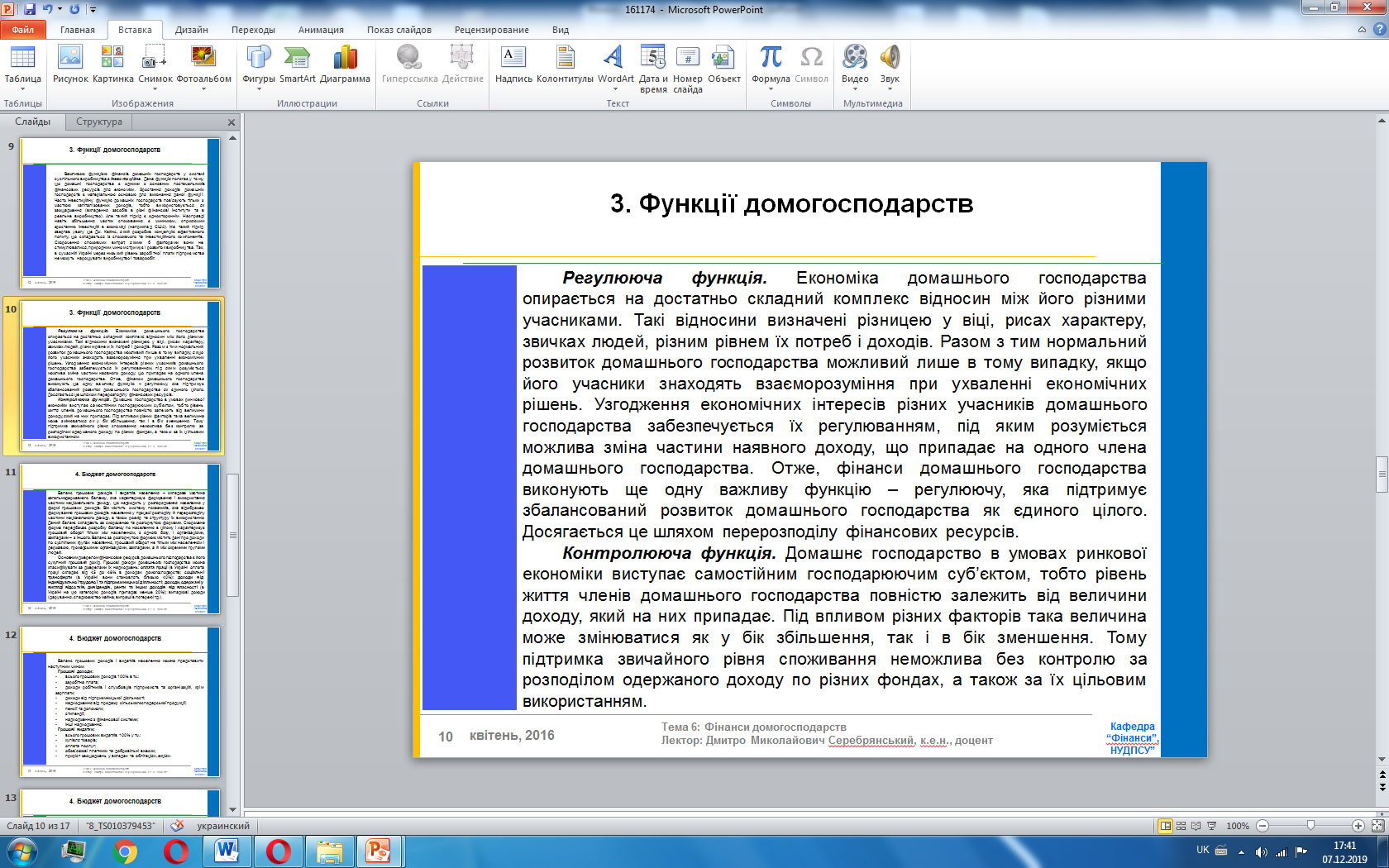 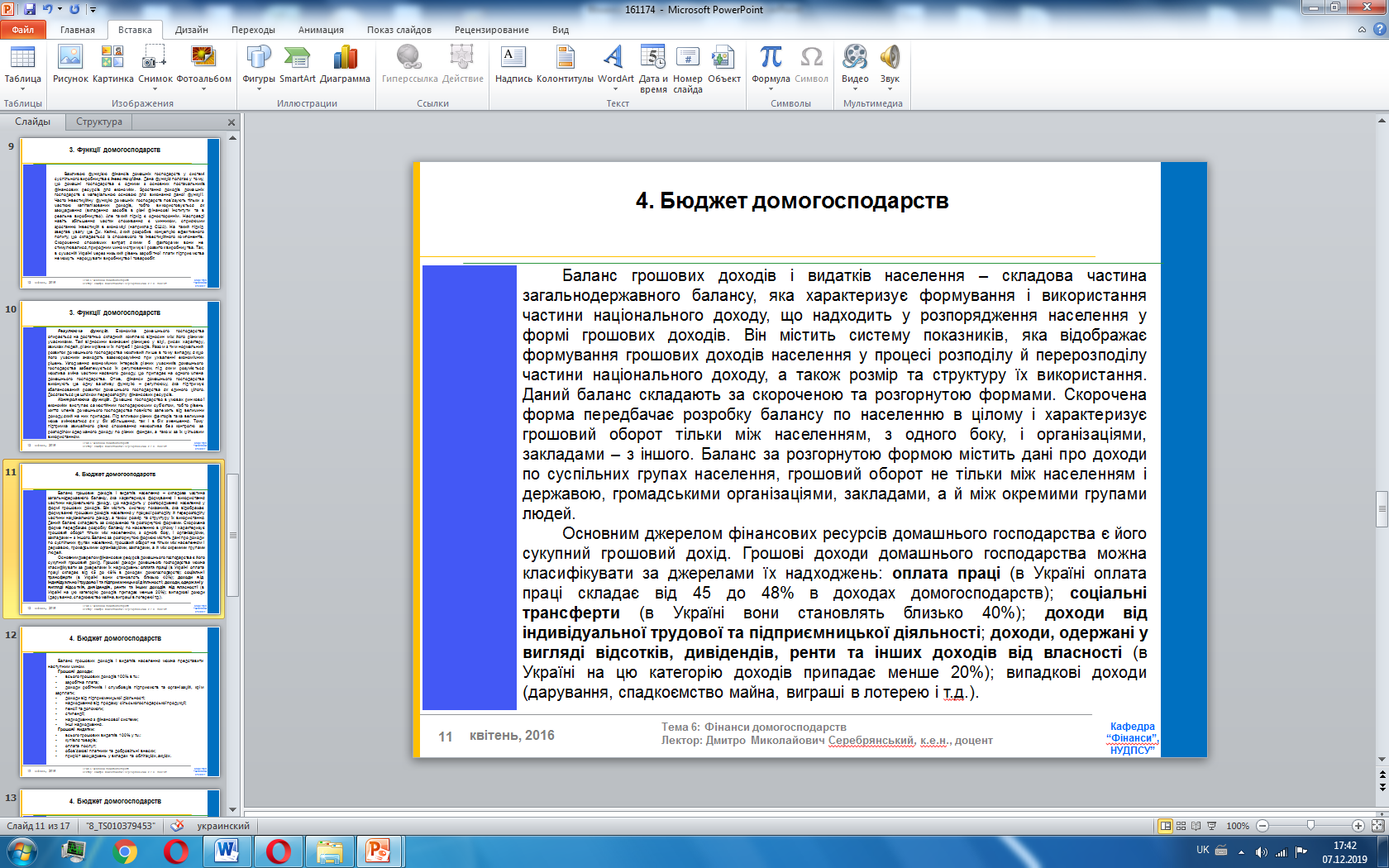 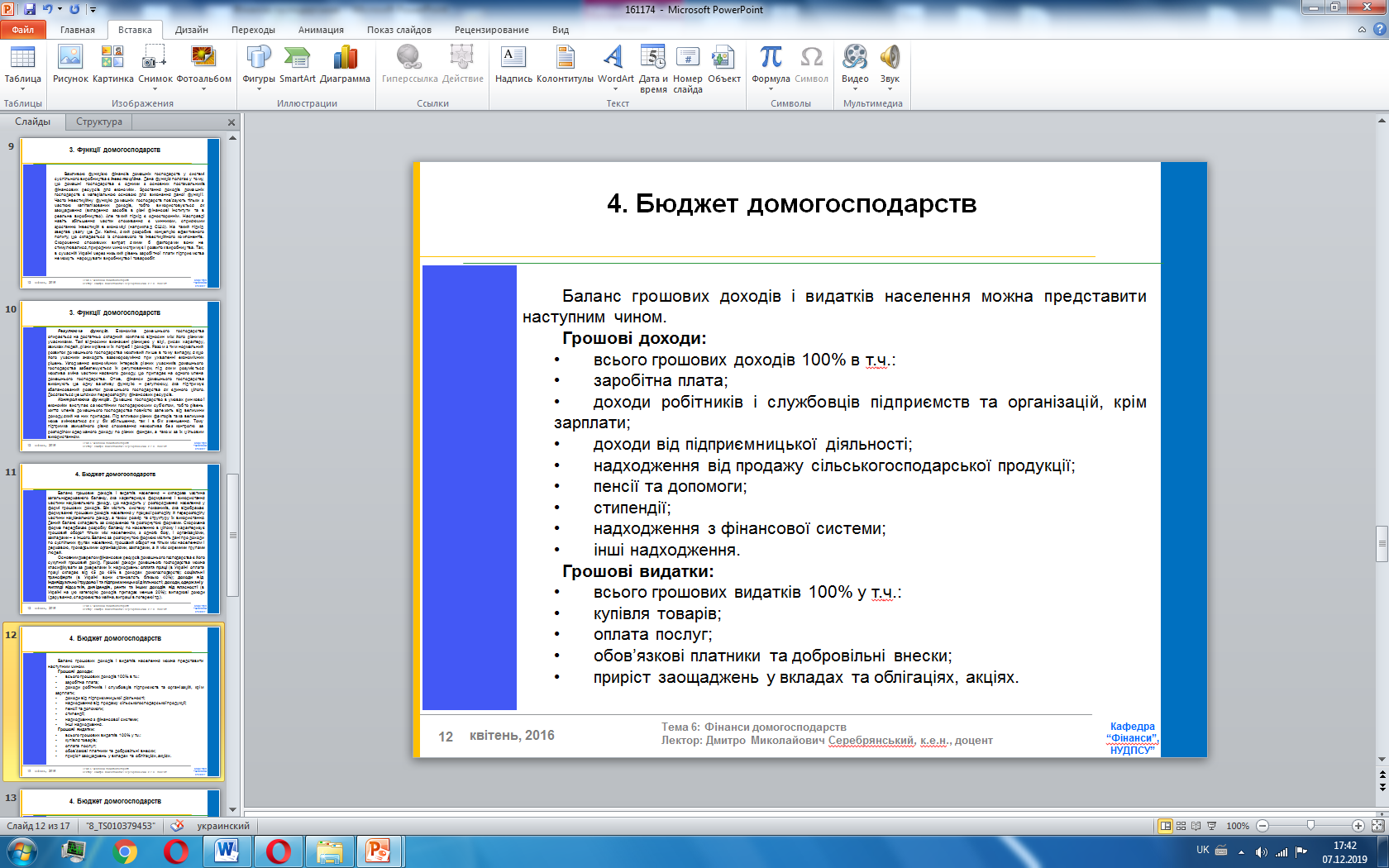 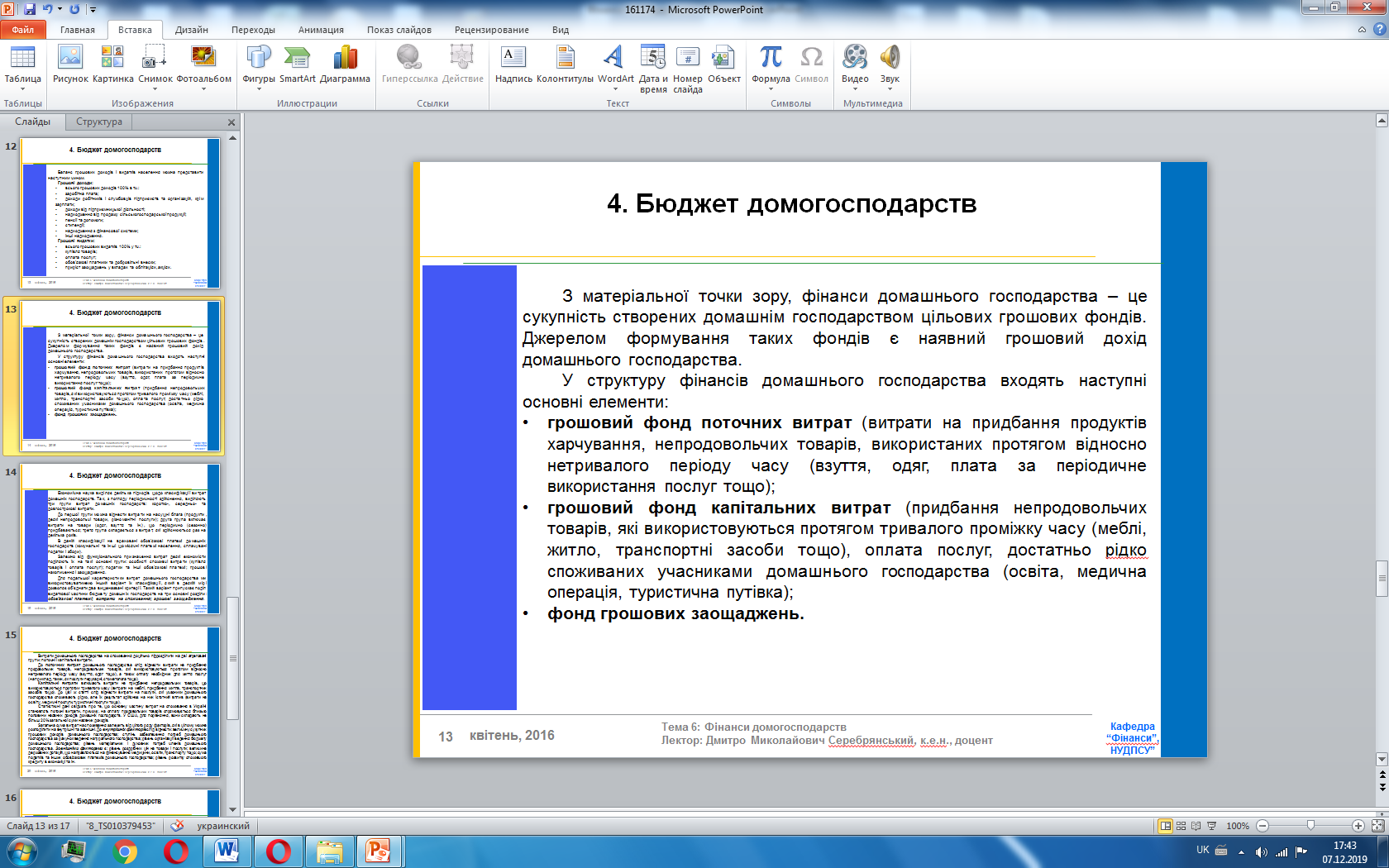 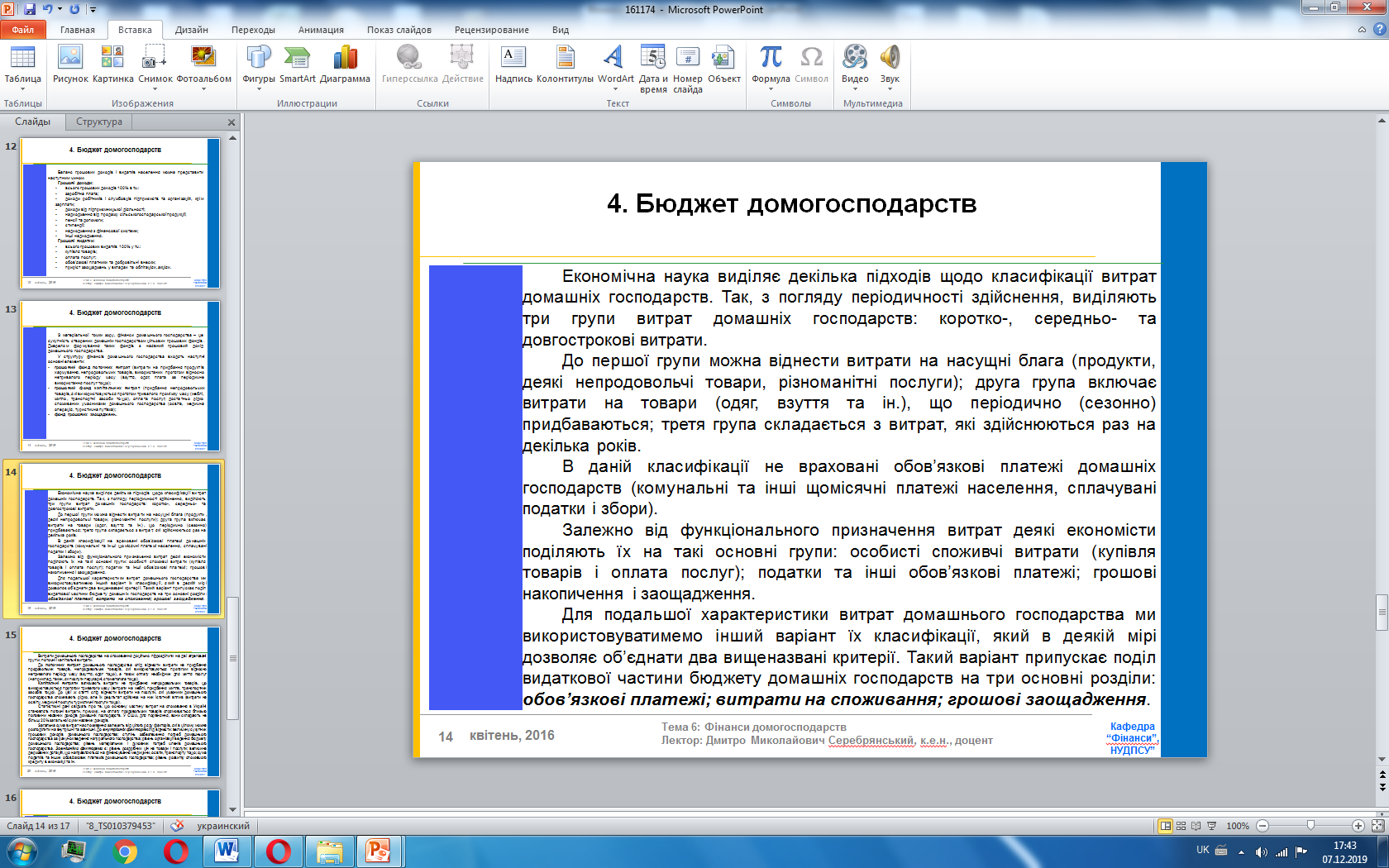 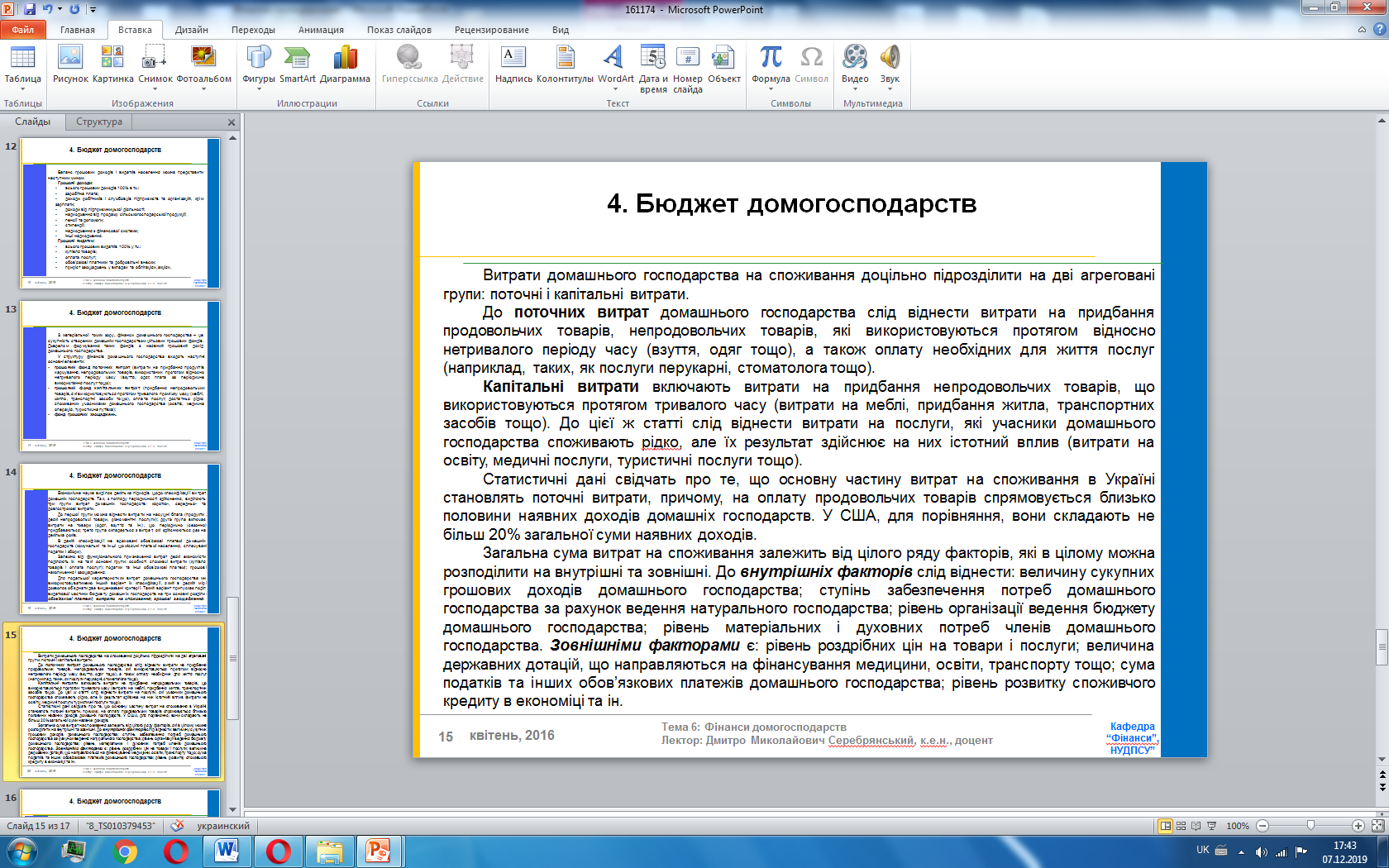 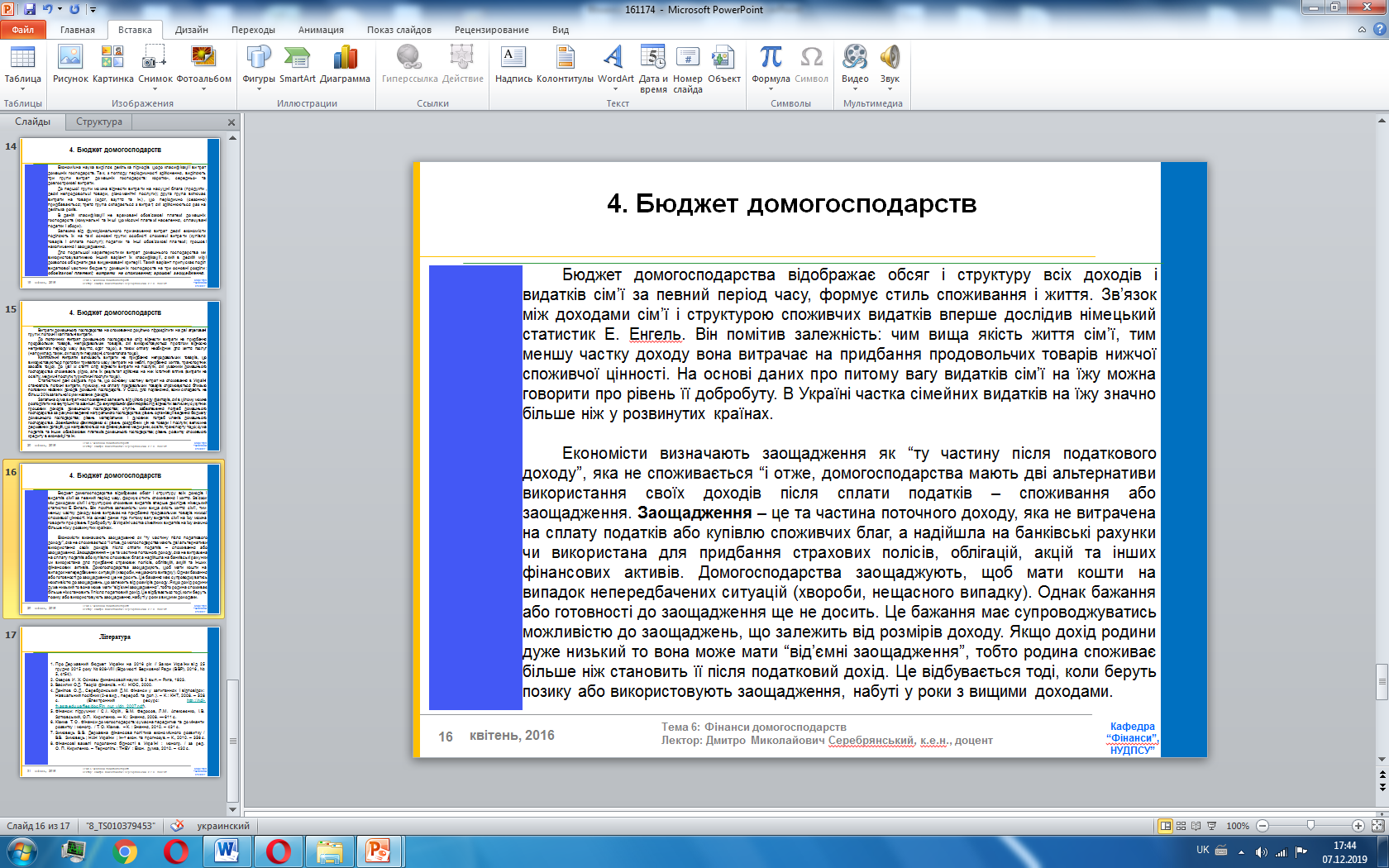 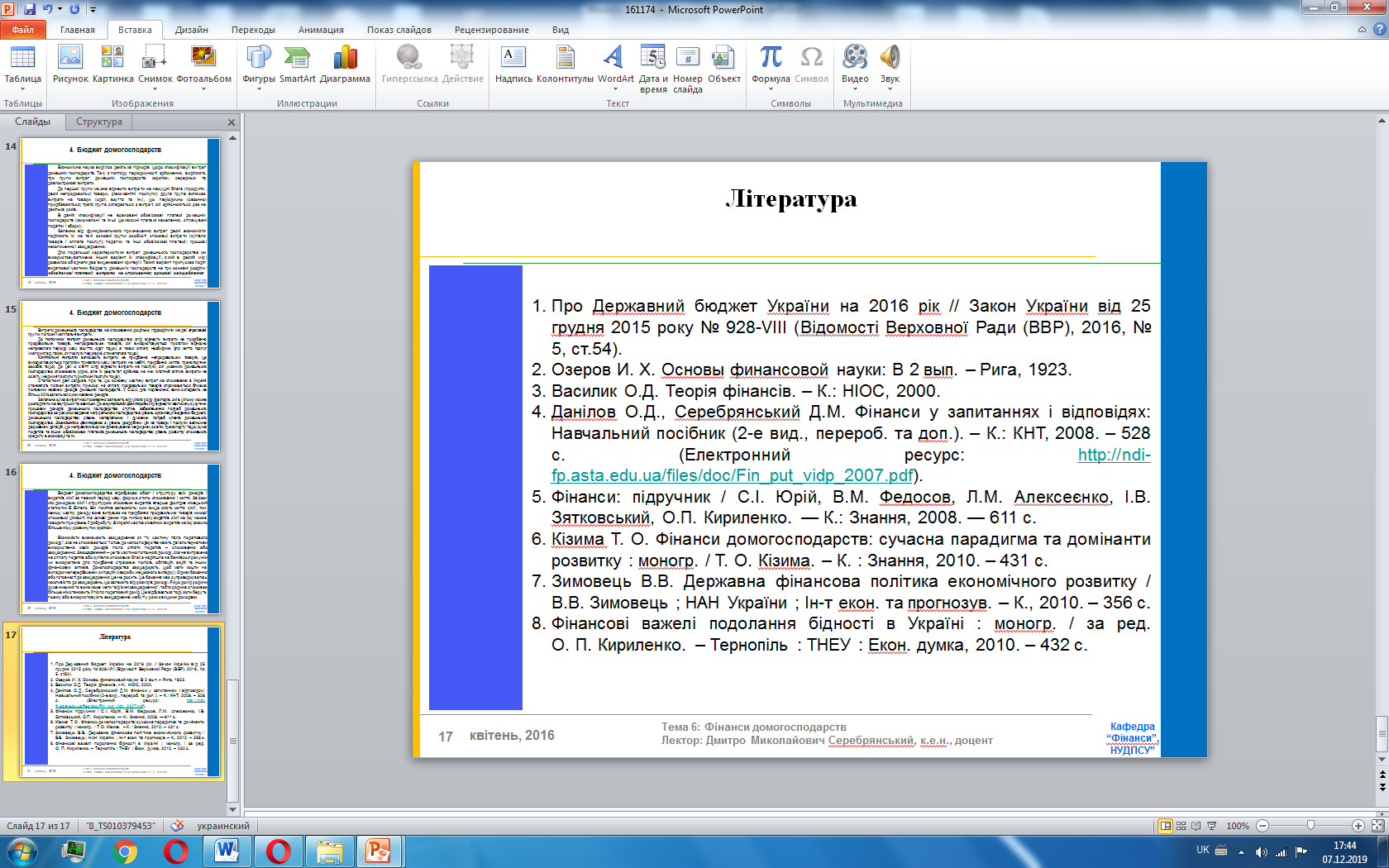